ФЕДЕРАЛЬНОЕ CТАТИСТИЧЕСКОЕ НАБЛЮДЕНИЕФорма №12
СВЕДЕНИЯ О ЧИСЛЕ ЗАБОЛЕВАНИЙ, ЗАРЕГИСТРИРОВАННЫХ У ПАЦИЕНТОВ, ПРОЖИВАЮЩИХ В РАЙОНЕ ОБСЛУЖИВАНИЯ МЕДИЦИНСКОЙ ОРГАНИЗАЦИИ за  2016 год 


  
ГКУЗ ЛО « МИАЦ» .                                                                              Астапова А.М.
                                                                 27.12.2016 г
Отчет представляется в 2 разрезах:          00 – о заболеваниях всего населения                  субъекта РФ 
         01 – о заболеваниях сельского                    населения субъекта РФ

Закрещенные графоклетки не заполняются
Приказ Росстата от 21.07.2016 N 355 "Об утверждении статистического инструментария для организации Министерством здравоохранения Российской Федерации федерального статистического наблюдения в сфере охраны здоровья"
Разделы формы №12
1. Дети (0-14 лет включительно) – таблица 10002. Дети первого года жизни – таблица 15003.Дети  (15-17 лет включительно) – таблица 20004. Взрослые 18 лет  и старше - таблица 3000 5. Взрослые старше трудоспособного возраста (с 55   
    лет у женщин и с 60 лет у мужчин) – таблица 4000 6. Диспансеризация студентов высших учебных     учреждений
ИЗМЕНЕНИЯ В ФОРМЕ № 12
Дети (0-14 лет включительно)  
(1000)
ИЗМЕНЕНИЯ В ФОРМЕ № 12
Дети (0-14 лет включительно)  
(1000)
ИЗМЕНЕНИЯ В ФОРМЕ № 12
Дети (0-14 лет включительно)  
(1000)
ИЗМЕНЕНИЯ В ФОРМЕ № 12
Дети (0-14 лет включительно)
ИЗМЕНЕНИЯ В ФОРМЕ № 12
2. Дети первого года жизни
               (1500)
ИЗМЕНЕНИЯ В ФОРМЕ № 12
2. Дети первого года жизни
Факторы, влияющие на состояние здоровья населения и обращения в медицинские организации 
(с профилактической и иными целями)
(1600)
(1650)

Из стр. 1.7.1.1. таблицы 1600: обследовано на выявление кондуктивной и нейросенсорной потери слуха   1 ___________.
2. Дети первого года жизни
Факторы, влияющие на состояние здоровья населения и обращения в медицинские организации 
(с профилактической и иными целями)
(1700)
Число новорожденных, поступивших под наблюдение данной организации   – всего  1  _________ ,
(1900)
Из числа новорожденных поступивших под наблюдение (табл. 1700)  обследовано на: фенилкетонурию   5 _________ ,  

врожденный гипотиреоз  6 __________ ,	     адреногенитальный синдром   7  _____________  ,   

галактоземию   8  ____________  , муковисцидоз   9 ___________ .		.
3. Дети  (15-17 лет включительно)
(2001)

Число физических лиц зарегистрированных пациентов – всего  1 _______________, из них с диагнозом, установленным 

впервые в жизни  2 _________________ ,   состоит под диспансерным наблюдением на конец отчетного 

года (из стр.1.0, гр. 13)  3 _____________  , передано под наблюдение во взрослую поликлинику  4 ______________.
4. Взрослые 18 лет и более
   (3000)
В соответствии с Указаниями по заполнению формы федерального статистического наблюдения №12все таблицы формы заполняются по всем строкам и графам
Исключение:
строка 10.4.1.1 – I20.0 –нестабильная стенокардиязаполняется по физическим лицам графы 4 и 9
Класс 9. «Болезни системы кровообращения»
Пациенты  с  острой  ревматической лихорадкой наблюдаются в течение 3-х месяцев, поэтому в графе 15 таблиц 1000, 2000, 3000 и 4000 показывают только тех пациентов, которые заболели в четвертом квартале отчетного года. Графа 4 таблиц 1000, 2000, 3000 и 4000 должна быть равна графе 9 по строке 10.1. Если заболевание перешло в хроническую форму, то пациента по строке 10.1 с учета снимают, а по строке 10.2 берут на учет, как впервые выявленное хроническое заболевание.
Класс 9. «Болезни системы кровообращения»
Продолжительность стенокардии в МКБ-10 не определена, поэтому стенокардия (таблицы 2000, 3000 и 4000, строка 10.4.1) регистрируется как самостоятельное заболевание, впервые выявленное – первый раз в жизни, а затем – один раз в год со знаком (–).           Случаи приступов стенокардии при атеросклеротической болезни сердца как самостоятельные заболевания не регистрируются. Графы 4 и 9 не равны.
Класс 9. «Болезни системы кровообращения»
Пациенты с острыми, повторными инфарктами миокарда и острыми нарушениями мозгового кровообращения наблюдаются в течение 28-30 дней, а затем снимаются с диспансерного учета, поэтому в графе 15 таблиц 2000, 3000 и 4000 отмечают только тех пациентов, которые заболели в декабре месяце.
Класс 9. «Болезни системы кровообращения»
Строка 10.6.7 «последствия цереброваскулярных болезней» диагноз используется только в случае смерти пациента.                                                                                                                                                                                                                                                                                                                                                                                                                                                                                                                                                                                                                                                        В строке 10.6.7 заполняются графы 4, 9 и они равны.
Класс 10. «Болезни органов дыхания»
Пациенты с острыми пневмониями наблюдаются в течение 6 месяцев, а затем снимаются с диспансерного учета, поэтому в графе 15 таблиц 1000, 2000, 3000 и 4000 показываются только те пациенты, которые заболели во втором полугодии. 
          В таблице 1500 показываются дети которые заболели пневмонией во второй половине  первого года жизни.
Повторно возникающие в течение года острые пневмонии, острая ревматическая лихорадка, острые и повторные инфаркты миокарда, острые нарушения мозгового кровообращения регистрируются как острые (со знаком  +). 
По этим строкам графы 4 и 9 таблиц 1000, 2000, 3000 и 4000 равны.
Класс 17. «Отдельные состояния, возникающие в перинатальном периоде»
У детей, регистрируются как острые (таблица 1000, графа 4 должна быть равна графе 9), дети наблюдаются в течение 1 месяца, поэтому в графе 15 на конец отчетного периода показывают только тех детей, у которых эти состояния развились в декабре месяце.
Строка 17.0 (таблиц 2000 и 3000) заполняется только в случаях перинатальной смертности и касается состояния здоровья матери. В этих случаях состояния матери кодируются кодами Р00-Р04, а не кодами XV класса.
Класс 18. «Симптомы, признаки и отклонения от нормы, выявленные при клинических и лабораторных исследованиях, не классифицированные в других рубриках».
Состояния из 18 класса (стр. 19.0), как правило, не должны регистрироваться.
Наблюдение по поводу бессимптомного инфекционного статуса, вызванного ВИЧ, кодируется Z21, а не R75, и включается в таблицы 1100, 2100, 3100 и 4100, а не в строку 19.0!
Ребенок, рожденный от ВИЧ-инфицированной матери подлежит обследованию. Если тест положительный, ребенок обследован и заболевание установлено, код В20 – В24. Если ребенок обследован и требуется наблюдение и дальнейшее обследование (неоконченный тест на ВИЧ), показывается ребенок в таб.1100 по Z-классу.
Наблюдение при подозрениях на какое-либо заболевание кодируется рубрикой Z03:- на туберкулез – Z03.0;- на ВИЧ-инфекцию, сахарный диабет – Z03.8Эти состояния включаются в таблицы 1100, 2100, 3100 и 4100, а не в строку 19.0!
Результаты проведенных анализов, исследований, проб и т.д. (R73, R75 и т.д.)  кодируются в классе XVIII, в строку 19.0 не включаются и на учет не берутся!
Класс 19. Травмы, отравления и некоторые другие последствия воздействия внешних причин
Графа 4 и 9 могут быть не равны, в случае наличия вибрационной болезни, терапевтических и хирургических последствий и травм, лечение которых превышает год.
Последствия травм относятся к 19 классу и кодируются кодами Т90-Т98.
Факторы, влияющие на состояние здоровья населения и обращения в медицинские организации (с профилактической и иными целями)ТАБЛИЦЫ 1100,  1600, 2100, 3100,4100
Источником информации для заполнения таблиц 1100,  1600, 2100, 3100 и 4100 служит «Талон пациента, получающего медицинскую помощь в амбулаторных условиях»(учетная форма 025-1/у).
Форма 12 должна совпадать со специализированными формами по количеству зарегистрированных заболеваний. 
Движение диспансерных групп в данных формах совпадает с движением диспансерных групп в форме 12.
Дети первого года жизни
Таблицы 1500, 1600, 1650 заполняются с 01 января 2015 года по 31 декабря 2016 года (дети, которым исполнился год, начиная с 01 января 2016 года - они входят в данный отчет, соответственно  и все заболевания, которые были зарегистрированы с 01 января 2015 года) 
Таблицы 1700, 1800, 1900 заполняются с 01 января по 31 декабря 2016 года
.                          Дети первого года жизни       (1500)
Таблица 1500 заполняется на детей, которым в 2016 году исполнился год. Соответственно данная таблица заполняется с 01 января 2015 года по 31 декабря 2016 года. 
Медицинская организация включает в таблицу 1500 информацию о заболеваниях зарегистрированных  у детей, которым на момент проживания на данной территории исполнился год.
Графа 4 равна графе 9
Дети первого года жизни       (1500)
В графе 5 таблицы 1500 представляется информация о заболеваниях детей первого месяца жизни из графы 4 (заболевания детей первого года жизни - всего)
В графе 14 представляется информация о выздоровевших и умерших. Выехавшие дети не учитываются. 
В графе 15 представляется информация о детях состоящих под диспансерном  наблюдением по заболеванию.
Обязательно проводить внутриформенный, межформенный и межгодовой контроли.
Межгодовой контроль
Движение диспансерной группы:        графа 13 таблиц 1000,2000,3000,4000 за 2015 год + графа 8 таблиц         1000,2000,3000,4000 за 2016 год – графа 14 таблиц 1000,2000,3000,4000        за 2016 год = графе 15 таблиц 1000,2000,3000,4000.       Таблица 1500  - диспансерная группа на начало года всегда имеет 0.
Контроли таблиц
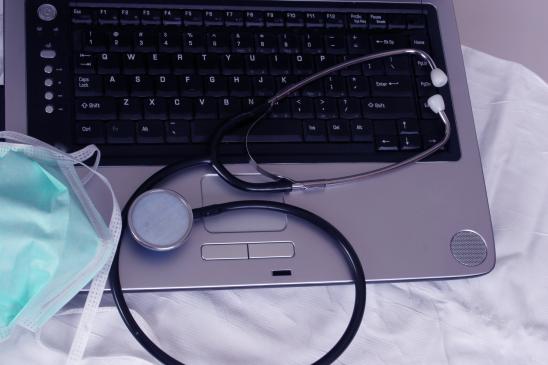 Спасибо за внимание!